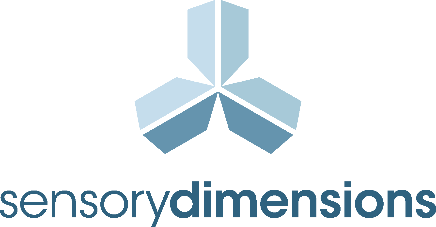 passion | excellence | success
Project Manager
Do you want to be a Big Fish in a Small Pond?
We want to recruit a Sensory Scientist or Market Research Executive to our Nottingham Team

    This exciting role offers:

A huge variety of projects and products to work on
End to end project responsibility
Training and mentoring from a team of leading research professionals
The requirement to develop strong client relationships and accounts
An influential position within an internationally recognised and growing business

We are a passionate team committed to quality and excellence.  We work hard in a supportive, fun and caring environment where flexibility and team work are paramount.

If you think that you have the skills that we need we would love to hear from you.
Please call Nicola Stendhurst on +44 (0)115 975 8650 for more information or email your CV and a covering letter to NStendhurst@sensorydimensions.com
Closing date for applications: 29.02.20
Sensory Dimensions takes your privacy very seriously. Please read our privacy statement which explains how we treat your personal information.